«Изучение  гитарных аккордов для начинающих»
Журавлёв Александр Иванович – педагог дополнительного образования
Приветствую Вас!
Прежде чем  изучить и начать играть легкие аккорды, нужно научиться “читать” «аппликатуры»
«Аппликатура» – таблица из шести линий по горизонтали и шести линий по вертикали (струны). Вместе они образуют таблицу из пяти рядов.
Обозначения:
Цифрами сбоку обозначены лады:1,2,3,4,5;
Латинскими буквами обозначены названия звучащих  на струнах нот: C,D,E,F,G,A,H и т.д.;
Х – обозначен верх грифа;
О (вверху) – открытая струна;
1 (вверху) – первая струна.
На слайдах даны основные аккорды в таблице и на фотографии показано, как взять их на гитаре.
   Также можно послушать, как звучит данный аккорд.
   Итак, удачи!
До – мажор (C-dur)
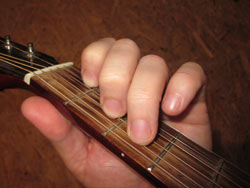 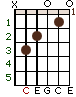 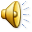 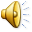 До – минор (C-dur)
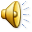 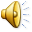 До – септаккорд (C7)
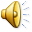 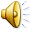 Ре – мажор (D-dur)
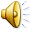 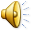 Ре – минор (D-moll)
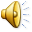 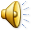 Ре – септаккорд (D-7)
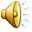 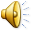 Ми – мажор (E-dur)
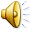 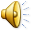 Ми – минор (E-moll)
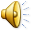 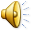 Ми – септаккорд (E7)
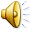 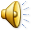 Фа – мажор (F-dur)
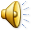 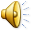 Фа – минор (F-moll)
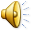 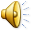 Фа – септаккорд (F7)
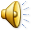 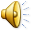 Соль – мажор (G-dur)
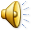 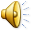 Соль – минор (G-moll)
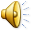 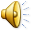 Соль - септаккорд (G7)
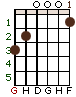 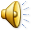 Ля мажор (А-dur)
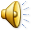 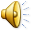 Ля – минор (A-moll)
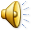 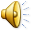 Ля – септаккорд (A7)
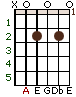 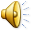 Си мажор (H-dur)
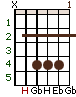 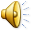 Си – минор (H-moll)
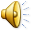 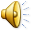 Си – септаккорд (H7)
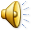 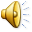 Сыграй следующие последавательности аккордов
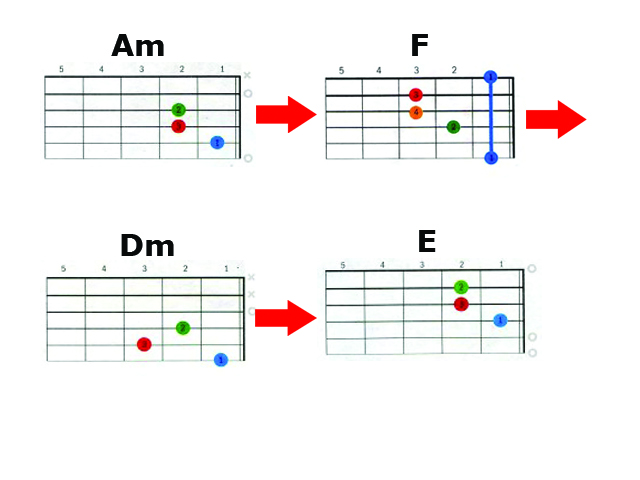 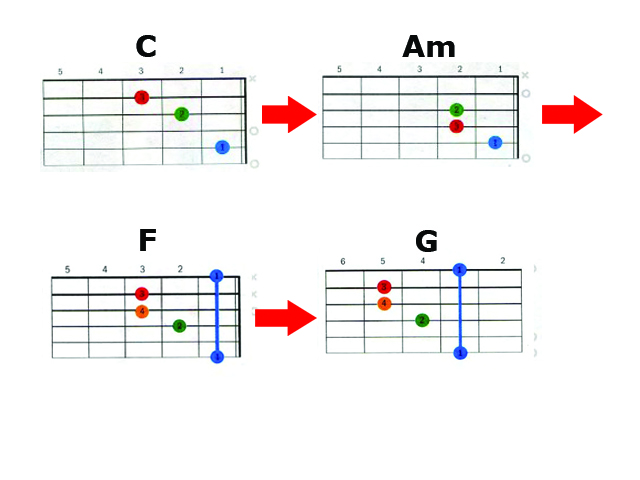 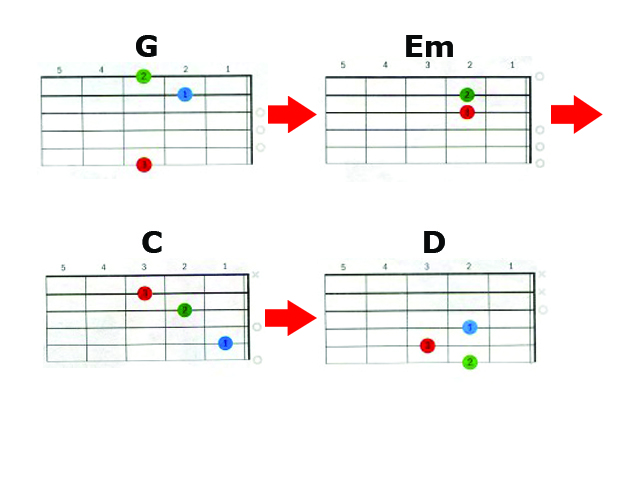 Сыграй песню «Как здорово»  по данным аккордам:
Am               Dm       E7                  Am
Изгиб гитары желтой ты обнимаешь нежно,
     Am                 Dm          G             C
Струна осколком эха пронзит тугую высь.
      Gm     A7     Dm       G7                       C          A7
Качнется купол неба - большой и звездноснежный.
         Dm             Am                   E7                F
Как здорово, что все мы здесь сегодня собрались!
       Gm    A7     Dm             G7                   C         A7
Качнется купол неба - большой и звездноснежный.
        Dm              Am                   E7               Am
Как здорово, что все мы здесь сегодня собрались!
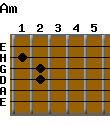 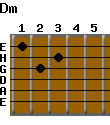 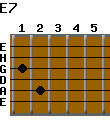 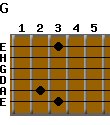 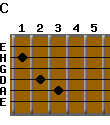 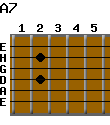 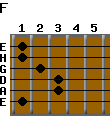 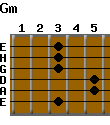 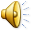 Спасибо за внимание!